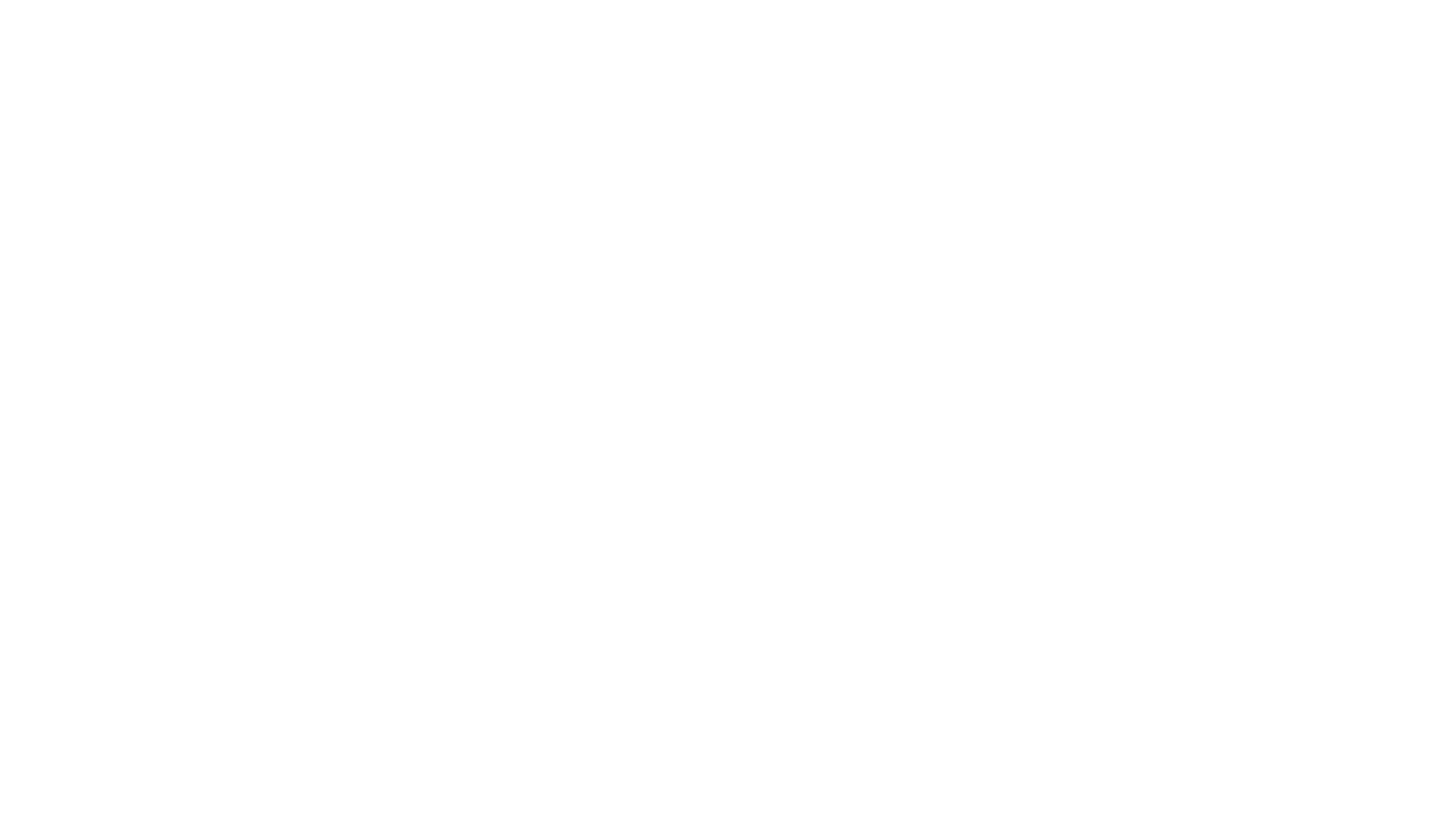 The Kingdomof Christ Exists
Scripture Reading: Luke 1:26-33
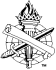 Psalm 2:6-7: “I have set my king on my holy hill of Zion”
Psalm 110:1-3: “The Lord said to my Lord, ‘Sit at My right hand, Till I make your enemies your footstool’”
Psalm 132:11: “The LORD has sworn in truth to David; He will not turn from it: ‘I will set upon your throne the fruit of your body.’”
“He will be great, and will be called the Son of the Highest; and the Lord God will give Him the throne of His father David. And He will reign over the house of Jacob forever, and of His kingdom there will be no end.” (Luke 1:32-33)
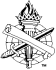 2
Isaiah 9:6-7: “For unto us a child is born, unto us a Son is given; and the government will be upon His shoulder… Of the increase of His government and peace there will be no end, upon the throne of David and over His kingdom, to order it and establish it with judgment and justice from that time forward, even forever. The zeal of the LORD of hosts will perform this.”
“He will be great, and will be called the Son of the Highest; and the Lord God will give Him the throne of His father David. And He will reign over the house of Jacob forever, and of His kingdom there will be no end.” (Luke 1:32-33)
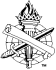 3
Daniel 2:44: “And in the days of these kings the God of heaven will set up a kingdom which shall never be destroyed; and the kingdom shall not be left to other people; it shall break in pieces and consume all these kingdoms, and it shall stand forever.”

Daniel 7:14: “…everlasting dominion…and His kingdom… shall not be destroyed.”
“He will be great, and will be called the Son of the Highest; and the Lord God will give Him the throne of His father David. And He will reign over the house of Jacob forever, and of His kingdom there will be no end.” (Luke 1:32-33)
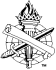 4
Jesus Christ and His Kingdom
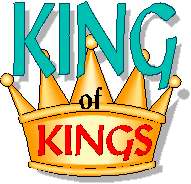 Kingdom: “Sovereignty, royal power, dominion... a realm;” “the territory subject to the rule of a king”
If Jesus is a King, then He has a kingdom
If there is no kingdom today, then He is not aKing (Hebrews 12:28)
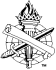 5
Jesus Announced the Approach of the Kingdom
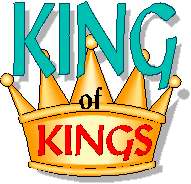 The kingdom was “at hand,” Matthew 4:17
To be near, close (Matthew 26:18, 45-46)
Kingdom has come near, Luke 10:9
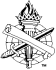 6
Jesus Preached the Gospel of the Kingdom
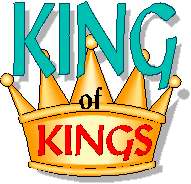 Good news of the kingdom, Matthew 4:23 (Luke 9:11)
Gospel is the “word of the kingdom” that teaches us how to live in the kingdom, Matthew 13:10-11, 18-19 (Matt. 5-7)
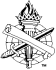 7
Jesus Identified His Kingdom
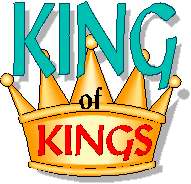 Church of Christ is the kingdom of heaven, Matthew 16:16-19
Church would be built…Son of Man would come in His kingdom, Matthew 16:18, 28
Church is the kingdom, Dan. 7:13-14; Eph. 1:20-23
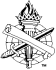 8
Jesus Identified the Nature of His Kingdom
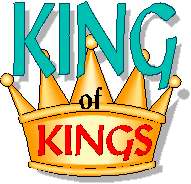 Not of this world, John 18:36
Spiritual, Luke 17:20-21
Superior to kingdoms of earth, Daniel 2:44
Of eternal duration, Luke 1:33
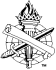 9
Jesus Prophesied the Establishment of Kingdom
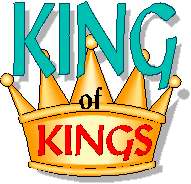 That generation would see the powerful arrival of the kingdom, Mark 9:1
The Father’s good pleasure to give “you” the kingdom, Luke 12:32 
Pentecost, Luke 24:49; Acts 1:4-8; 2:1-4 (47)
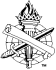 10
The Kingdom was Proclaimed as Existing by the Apostles and Prophets
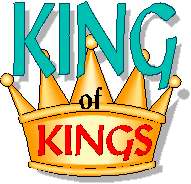 Preaching the kingdom, Acts 8:12
Kingdom of God…Gospel of grace, Acts 20:25, 24
God calling people into kingdom by the gospel, 1 Thess. 2:12; 2 Thess. 2:14 (Colossians 1:13)
John was a companion with Christians in the kingdom, Revelation 1:9
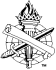 11
Remission of Sins is Obtained in the Kingdom
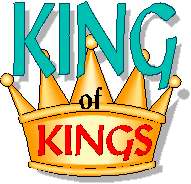 Ruler over kings washed us in His blood, Rev. 1:5-6
Does Jesus rule over kings but not the saved?
Is Jesus a “ruler” without a “kingdom?”
Redeemed are a kingdom reigning on the earth, Revelation 5:9-10
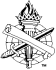 12
Salvation Depends onEntering the Kingdom
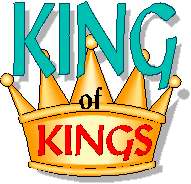 Press toward kingdom for salvation, Luke 16:16
New birth to enter the kingdom, John 3:3-5
Mercy…forgiveness, Acts 13:32-39 (Psalm 2:7)
Delivered out of darkness and conveyed into the kingdom (redemption), Colossians 1:13-14
Saved are added to the church (kingdom), Acts 2:47
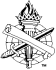 13
Our Daily Purpose and Priority Must be the Kingdom of God
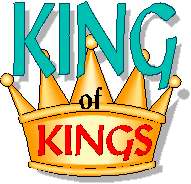 Our duty to advance the kingdom, Matthew 6:33
By making the King’s will our priority
Our interests, motives, objectives, and conduct are for the kingdom’s honor and advancement 
Fit for the kingdom, Luke 9:62
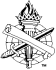 14
The Kingdom of Christ
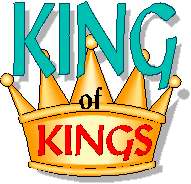 Kingdom of Christ exists today
It is mighty and glorious, Hebrews 12:28
We must live in Christ’s kingdom now in order to enter everlasting kingdom later, 2 Peter 1:10-11
Hear God’s call and enter the kingdom today
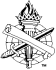 15